PHY 712 Electrodynamics
11-11:50 AM  MWF  in Olin 103

Class notes for Lecture 8:
Finish reading Chap. 2 and start Chap. 3
Solution of Poisson/Laplace equation for special geometries – 
Cylindrical
Spherical
01/28/2022
PHY 712  Spring 2022 -- Lecture 8
1
Scheduling ahead --  When to schedule mid-term?
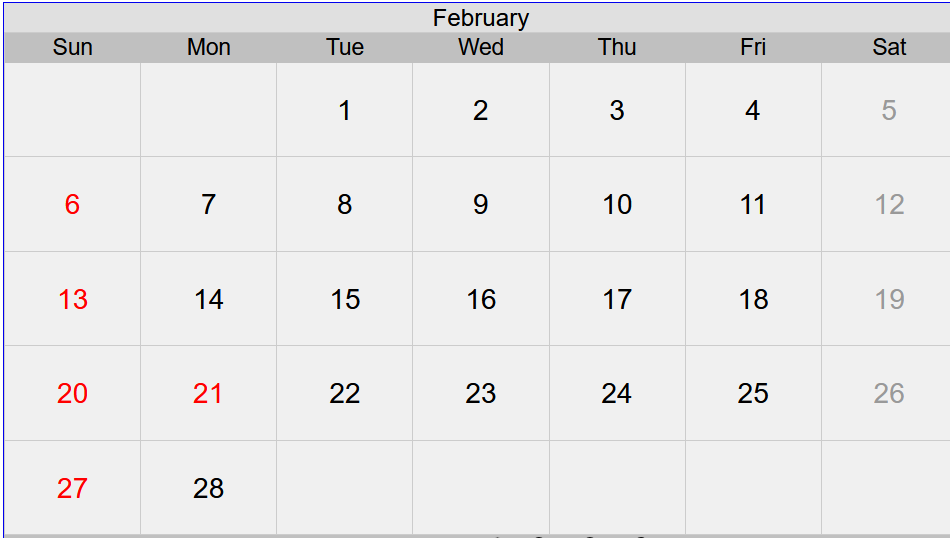 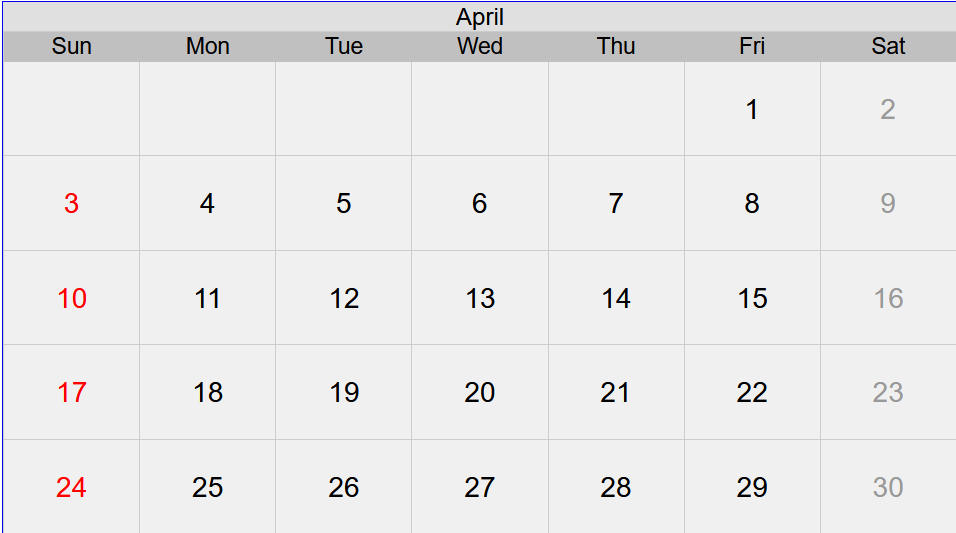 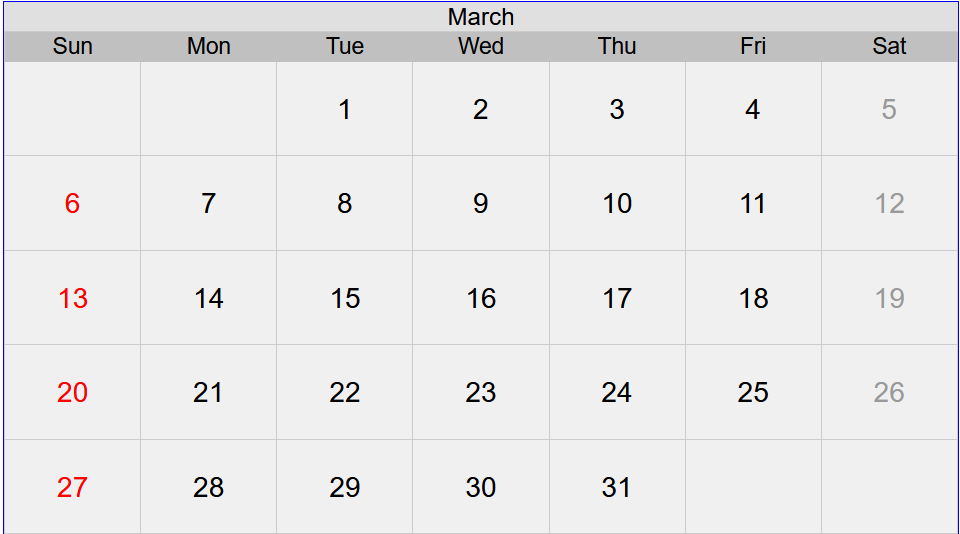  Last class
 Spring break – no class
 APS meeting – no class
01/28/2022
PHY 712  Spring 2022 -- Lecture 8
2
Possible scheduling options for PHY 712 and 742

Base mid-term grade entirely on HW and schedule both mid-term exams for the week of March 14

Stagger mid-term exams; one for the week of March 14 an the other for the week of Feb 28

Make HW grade count more and only have final exam

Other?
01/28/2022
PHY 712  Spring 2022 -- Lecture 8
3
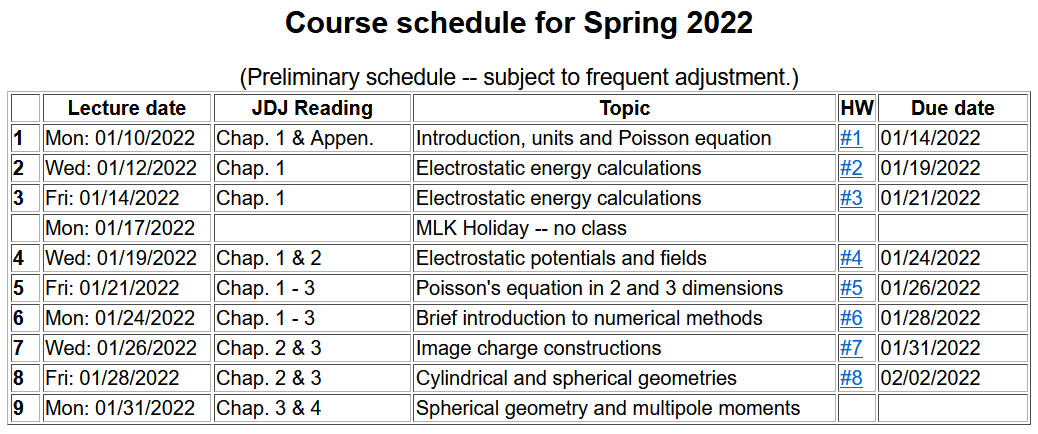 01/28/2022
PHY 712  Spring 2022 -- Lecture 8
4
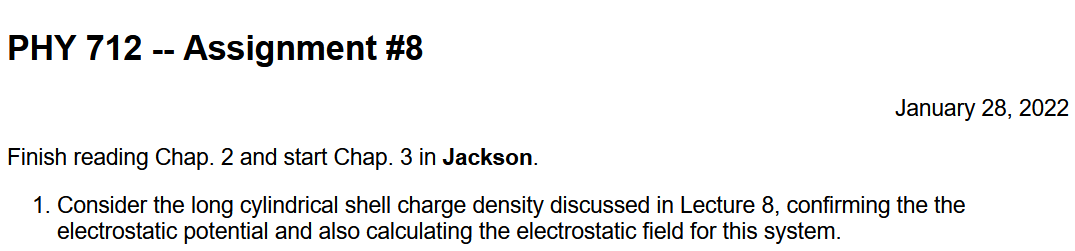 01/28/2022
PHY 712  Spring 2022 -- Lecture 8
5
Solution of the Poisson/Laplace equation in various geometries 	cylindrical geometry with no z-dependence (infinitely 	long wire, for example):
f
r
01/28/2022
PHY 712  Spring 2022 -- Lecture 8
6
Solution of the Poisson/Laplace equation in various geometries 	cylindrical geometry with no z-dependence (infinitely 	long wire, for example):
f
r
01/28/2022
PHY 712  Spring 2022 -- Lecture 8
7
Solution of the Poisson/Laplace equation in various geometries --  cylindrical geometry with no z-dependence (infinitely long wire, for example):
f
r
m=integer
01/28/2022
PHY 712  Spring 2022 -- Lecture 8
8
Solution of the Poisson/Laplace equation in various geometries --  cylindrical geometry with no z-dependence (infinitely long wire, for example):
f
r
01/28/2022
PHY 712  Spring 2022 -- Lecture 8
9
Note that the previous example is similar to the construction for the 2-d cartesian case --
01/28/2022
PHY 712  Spring 2022 -- Lecture 8
10
01/28/2022
PHY 712  Spring 2022 -- Lecture 8
11
01/28/2022
PHY 712  Spring 2022 -- Lecture 8
12
Comments and details
f
r
Note that in this case, we have assumed that the surface integral contributions are trivial.
01/28/2022
PHY 712  Spring 2022 -- Lecture 8
13
Example – uniform cylindrical shell:
z
Top view:
a
b
y
r
x
01/28/2022
PHY 712  Spring 2022 -- Lecture 8
14
Question – Why only m=0 for this case?
01/28/2022
PHY 712  Spring 2022 -- Lecture 8
15
Some details
01/28/2022
PHY 712  Spring 2022 -- Lecture 8
16
Example continued --  m=0 only --
Top view:
a
b
01/28/2022
PHY 712  Spring 2022 -- Lecture 8
17
Example continued --  m=0 only --
b
r
a
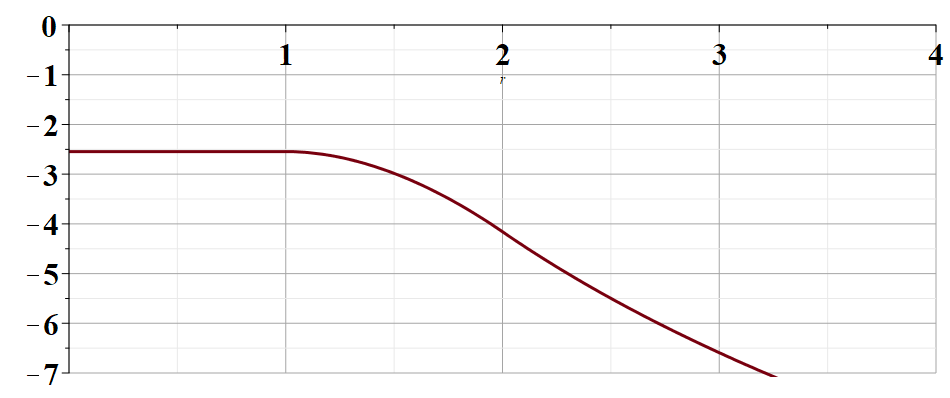 01/28/2022
PHY 712  Spring 2022 -- Lecture 8
18
Solution of the Poisson/Laplace equation in various geometries --  cylindrical geometry with z-dependence
f
r
z
01/28/2022
PHY 712  Spring 2022 -- Lecture 8
19
Cylindrical geometry continued:
f
r
z
01/28/2022
PHY 712  Spring 2022 -- Lecture 8
20
Cylindrical geometry continued:
f
r
z
01/28/2022
PHY 712  Spring 2022 -- Lecture 8
21
Solutions of Laplace equation inside cylindrical shape
Example with non-trivial boundary value at z=L
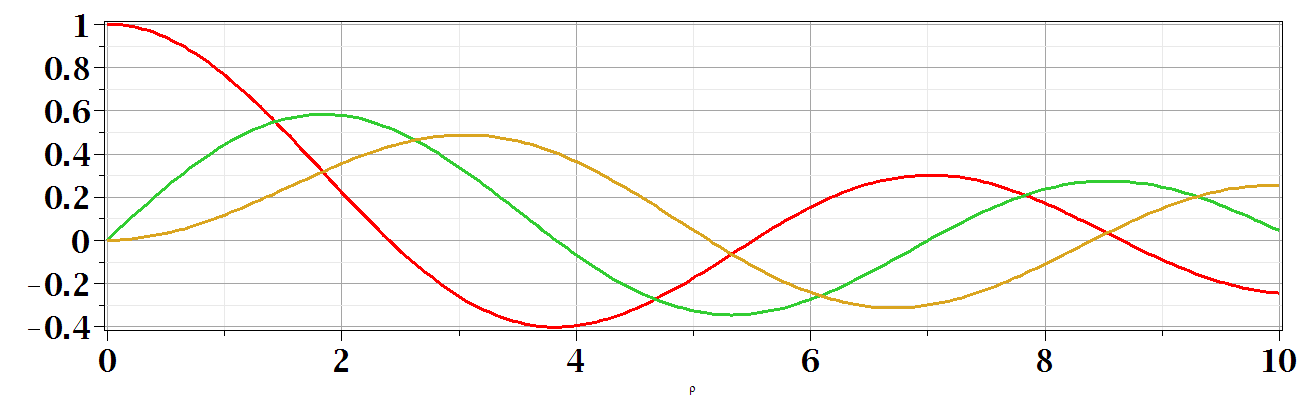 m=0
m=1
m=2
kr
01/28/2022
PHY 712  Spring 2022 -- Lecture 8
22
Solutions of Laplace equation inside cylindrical shape
Example with non-trivial boundary value at z=L
01/28/2022
PHY 712  Spring 2022 -- Lecture 8
23
Solutions of Laplace equation inside cylindrical shape
Example with non-trivial boundary value at r=a
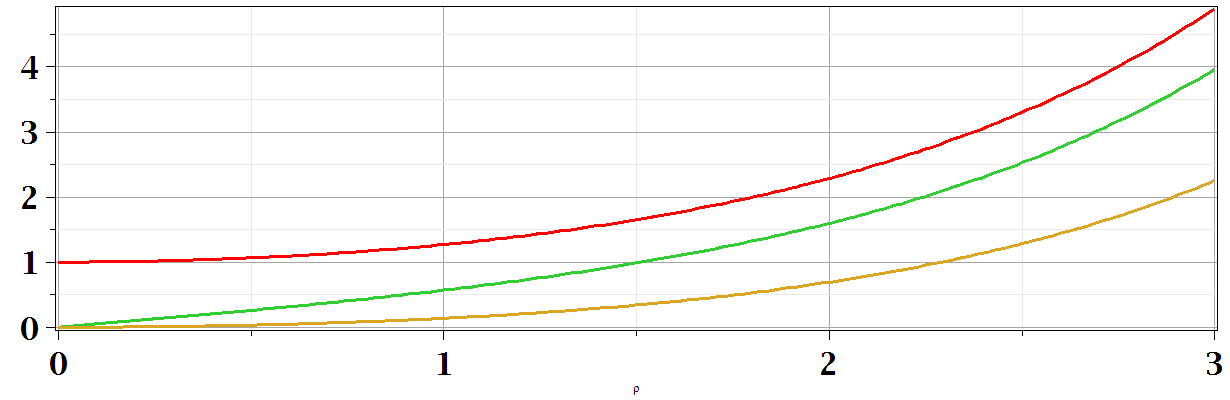 m=0
m=2
m=1
kr
01/28/2022
PHY 712  Spring 2022 -- Lecture 8
24
Solutions of Laplace equation inside cylindrical shape
Example with non-trivial boundary value at r=a
01/28/2022
PHY 712  Spring 2022 -- Lecture 8
25
Green’s function for Dirchelet boundary value inside cylindar:
01/28/2022
PHY 712  Spring 2022 -- Lecture 8
26
Comments on cylindrical Bessel functions
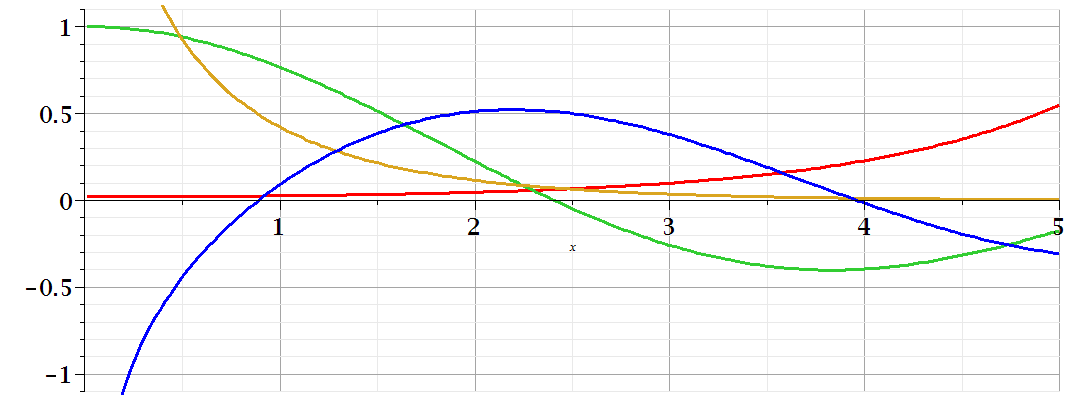 m=0
K0
I0/50
J0
N0
01/28/2022
PHY 712  Spring 2022 -- Lecture 8
27
Comments on cylindrical Bessel functions
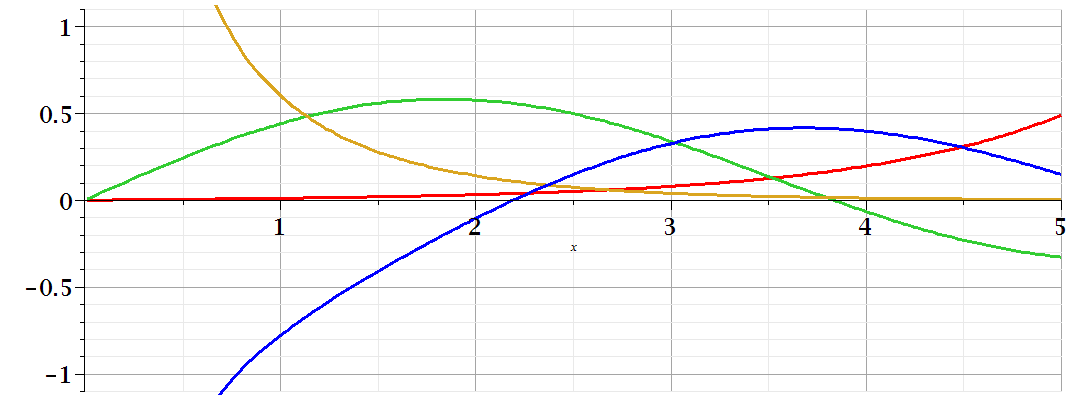 K1
m=1
I1/50
J1
N1
01/28/2022
PHY 712  Spring 2022 -- Lecture 8
28
Some useful identities involving cylindrical Bessel functions
01/28/2022
PHY 712  Spring 2022 -- Lecture 8
29
Poisson and Laplace equation in spherical polar coordinates
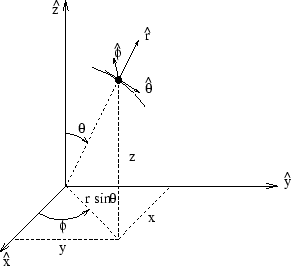 http://www.uic.edu/classes/eecs/eecs520/textbook/node32.html
01/28/2022
PHY 712  Spring 2022 -- Lecture 8
30
Poisson and Laplace equation in spherical polar coordinates -- continued
01/28/2022
PHY 712  Spring 2022 -- Lecture 8
31
Properties of spherical harmonic functions
01/28/2022
PHY 712  Spring 2022 -- Lecture 8
32
Useful identity:
01/28/2022
PHY 712  Spring 2022 -- Lecture 8
33
Example  -- continued
01/28/2022
PHY 712  Spring 2022 -- Lecture 8
34
Useful identity:
01/28/2022
PHY 712  Spring 2022 -- Lecture 8
35
Useful identity:
01/28/2022
PHY 712  Spring 2022 -- Lecture 8
36
Some spherical harmonic functions:
01/28/2022
PHY 712  Spring 2022 -- Lecture 8
37